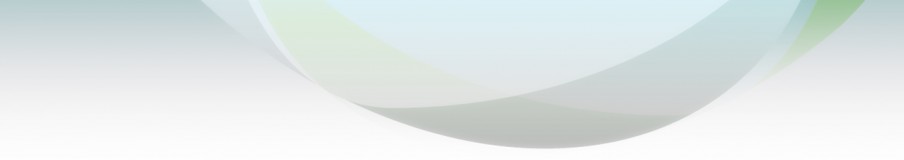 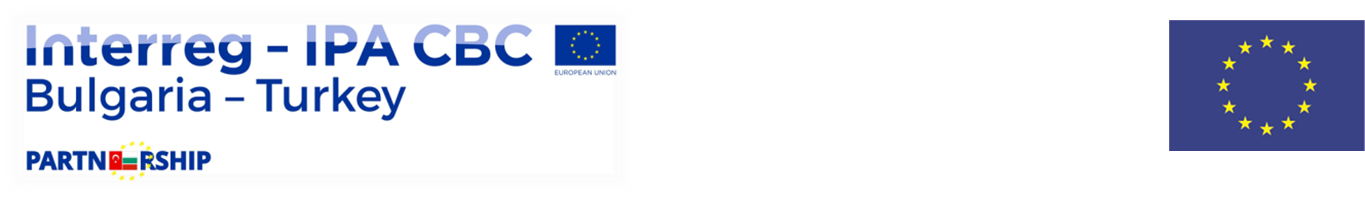 YATIRIM PROJELERİNİN UYGULANMASI
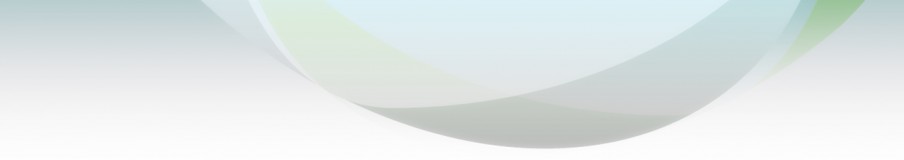 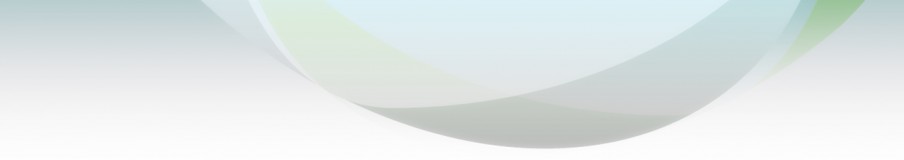 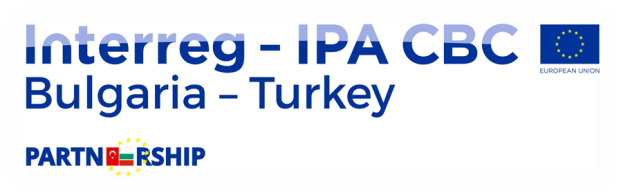 YATIRIM PROJELERİNİN AYIRT EDİCİ ÖZELLİKLERİ
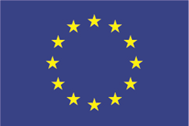 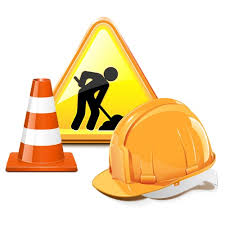 Yatırım projelerinin uygulanmasında güçlükler yaşanılabilir.
Yatırım faaliyetleri özel uzmanlık gerektirir.
Yatırım faaliyetleri çok katılımlı bir süreçtir.
İçerisinde yatırım içermeyen faaliyetler de bulunur.
Yatırım projeleri uzun soluklu projelerdir ve riskler içerir.
Küçük hataların bile maddi sonuçları ağır olabilir.
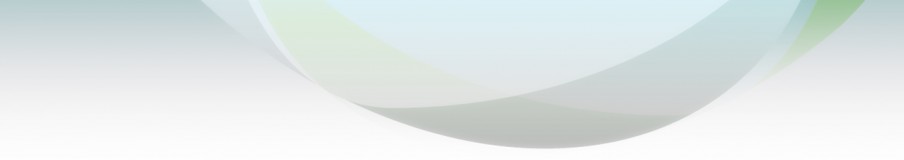 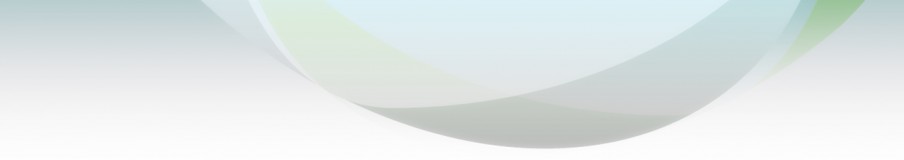 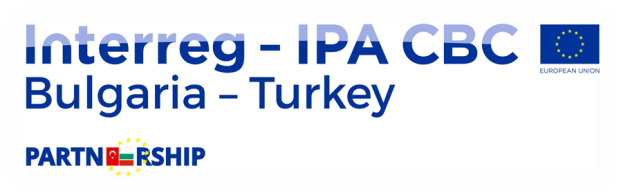 YATIRIM PROJELERİNİN AYIRT EDİCİ ÖZELLİKLERİ
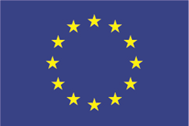 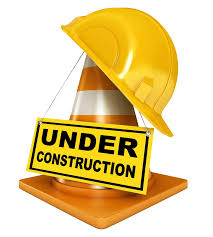 Hibe Sözleşmesi’ nde (Subsidy Contract) belirtilen yatırım projelerinin belirli özellikleri
Yatırım projeleri için avans ödemeleri bütçenin %20’ si kadardır ve iki taksit olarak talep edilebilir.
Projenin bittiği tarihten itibaren en az beş yıl süreyle proje ortakları projenin sürdürülebilirliğini sağlamakla yükümlüdürler.
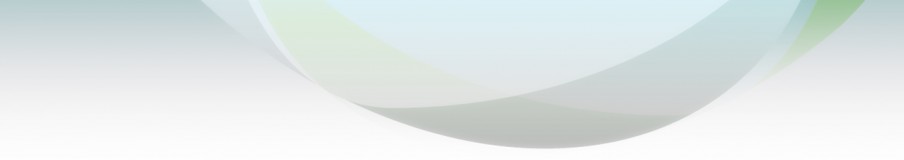 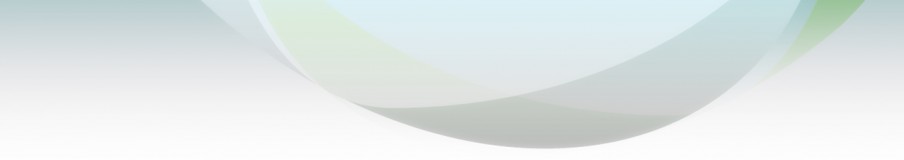 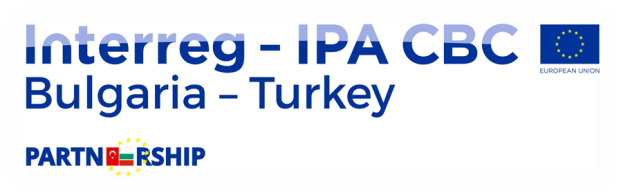 YATIRIM FAALİYETLERİNİN DOĞRULAMA KAYNAKLARI
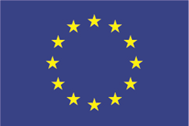 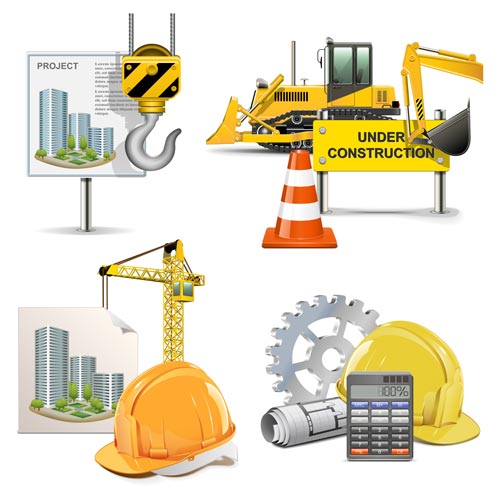 Restorasyon, koruma, onarım, yenileme ve inşaat faaliyetleri
İhale belgeleri
Teknik dökümanlar
Taraflar arasındaki yazışmalar
İzinler
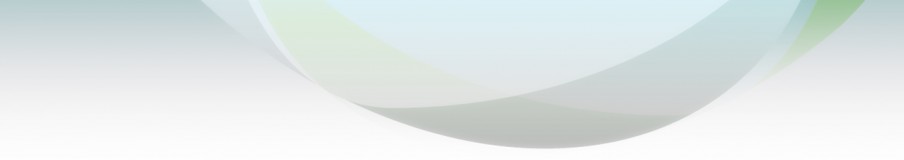 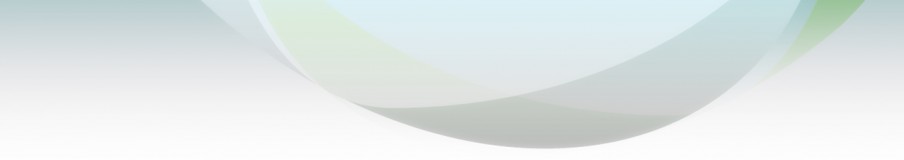 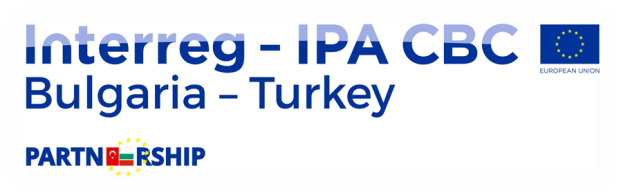 YATIRIM FAALİYETLERİNİN DOĞRULAMA KAYNAKLARI
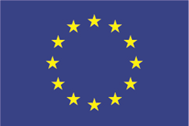 Kabul tutanakları, hakediş raporları
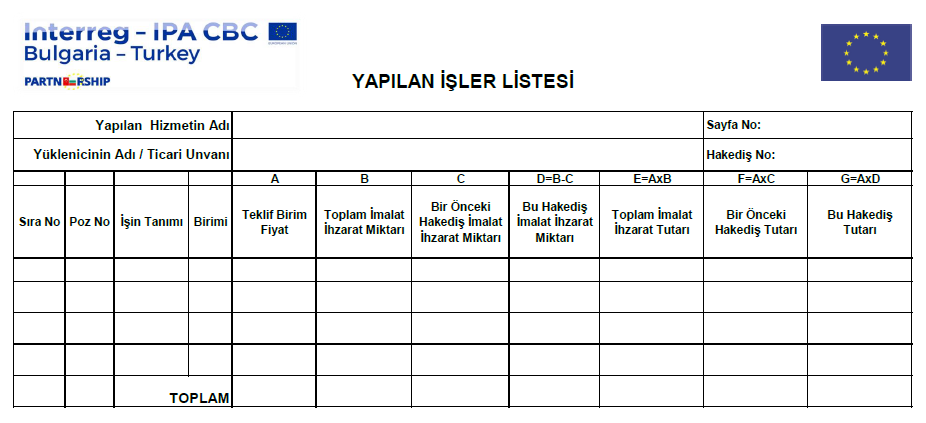 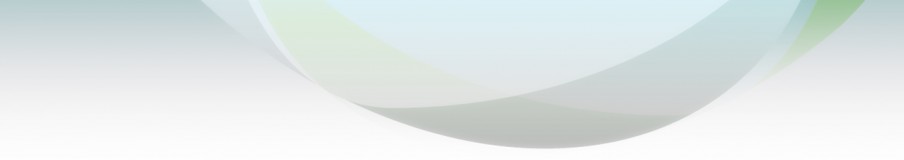 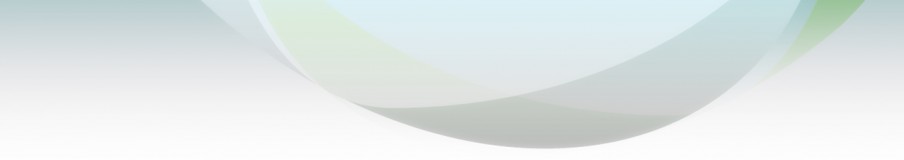 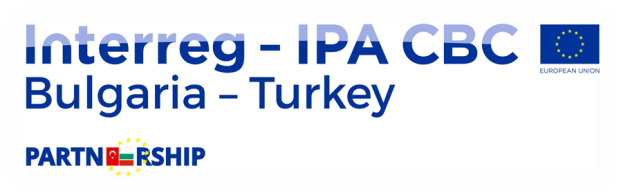 YATIRIM FAALİYETLERİNİN DOĞRULAMA KAYNAKLARI
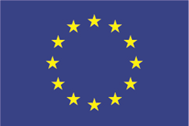 Mali kayıtlar
Yönetmeliklere göre düzenlenen belgeler
İnşaat tabelası, iş güvenliği uyarı levhaları
Yer teslim tutanağı, yapı kullanım izinleri
Yapım işi sırasında, öncesinde ve sonrasında işi belgeleyen kalitesi yüksek fotoğraflar
Yapım işinden sorumlu personelin görevlendirme belgeleri
Yapım işinin denetimine dair fotoğraflar, tutanaklar
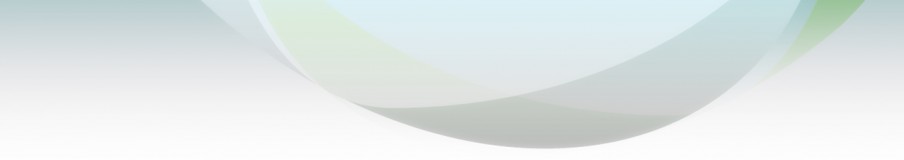 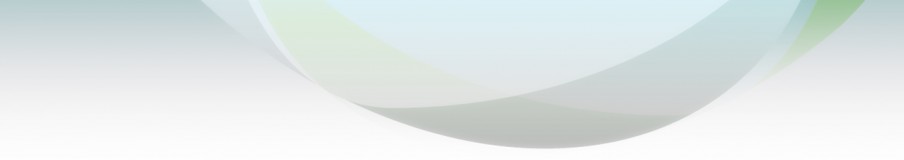 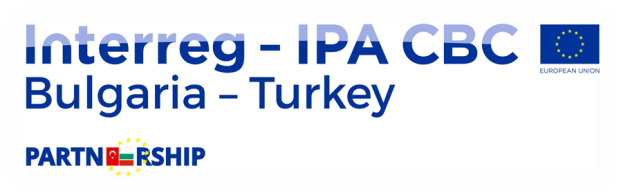 GÜÇLÜKLER
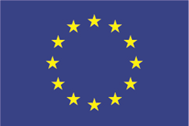 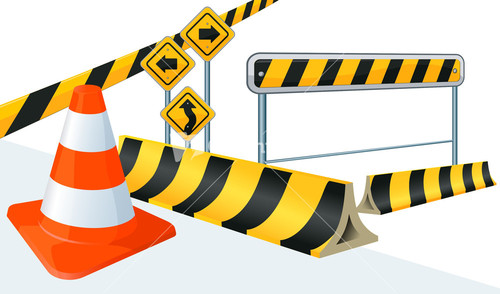 Yatırım içermeyen (soft) faaliyetlerle, yapım işinin uyumu
Örneğin, projenin yatırım faaliyetlerinin bir parçası olarak yapım aşamasında olan yapılarda toplantı, eğitim, konferans ve bilgilendirme kampanyası yapılması planlanmaktadır. Yatırım faaliyetlerinin uygulanmasının gecikmesi, öngörülen yatırım içermeyen  proje faaliyetlerinin uygulanmasının gecikmesine neden olacaktır.
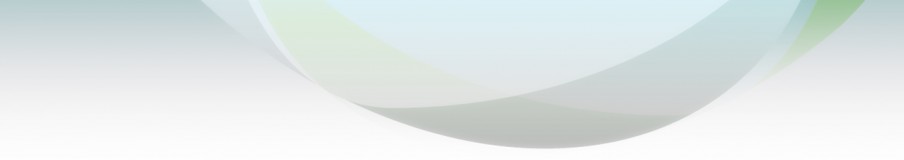 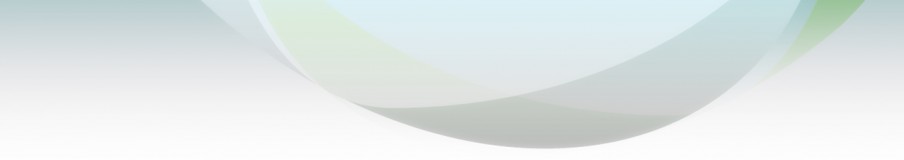 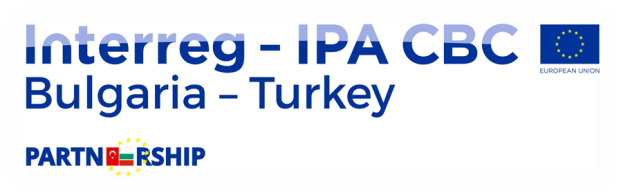 GÜÇLÜKLER
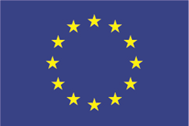 Mevzuat gereği yapılacak işlerin bütçede öngürülmemesi
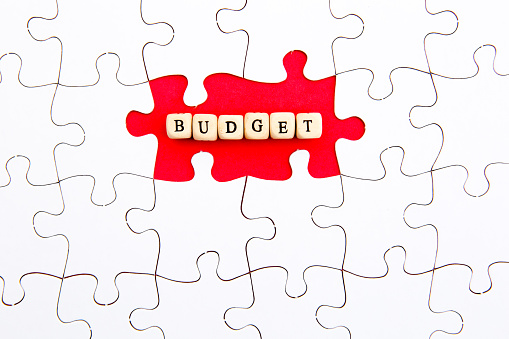 Çözüm: Projenin genelini riske atmamak için vakit kaybetmeden mali kaynak arayışına girişilmesi
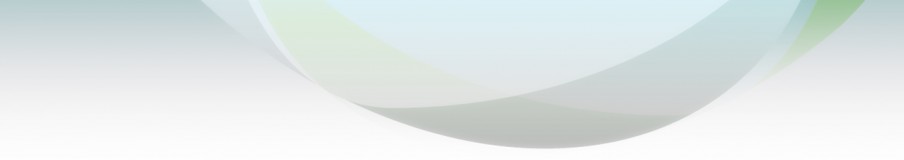 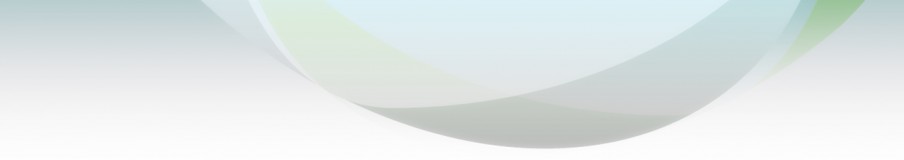 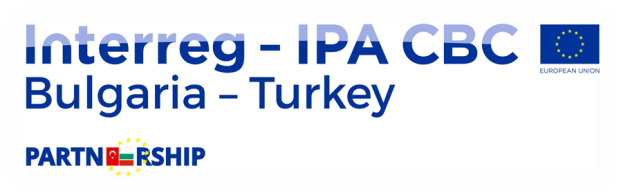 GÜÇLÜKLER
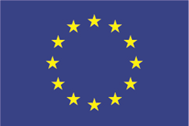 İş güvenliği önlemlerinin yeterince alınmamış olması
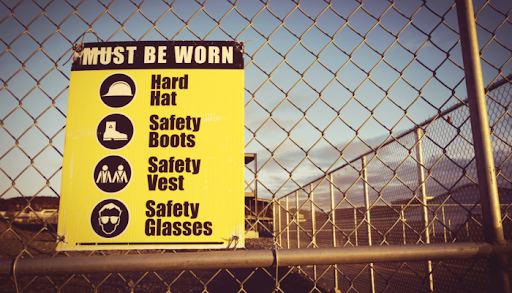 Çözüm: Gerekli ekipmanların temin edilmesi sağlanmalı ve işçilere iş güvenliğine dair eğitim verilmelidir.
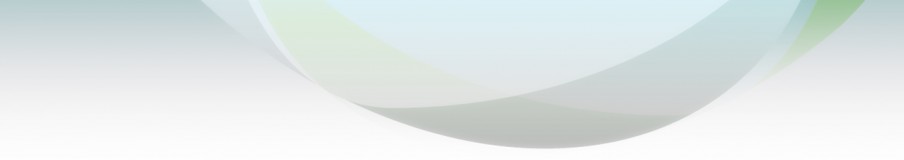 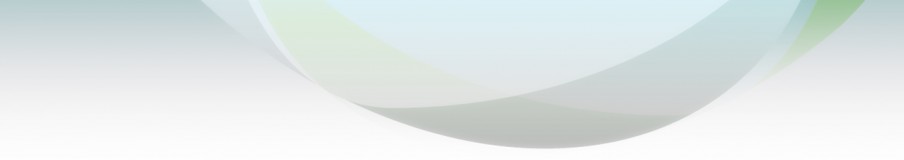 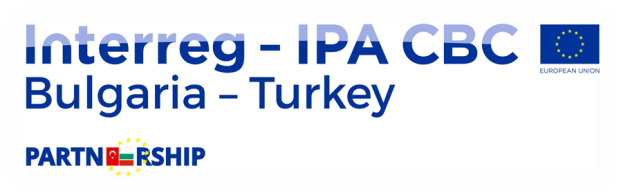 GÜÇLÜKLER
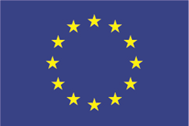 Değişiklik taleplerinin geç sunulması
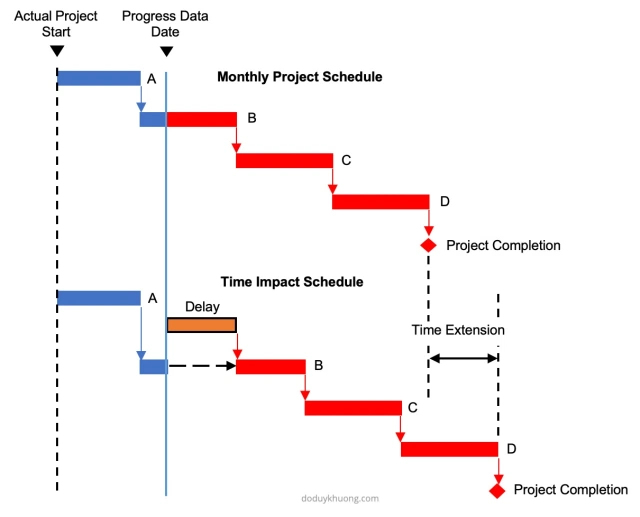 Çözüm: Etkilenen faaliyetlerin süresinin projenin toplam süresini aşmayacak şekilde uzatılması talep edilebilir.
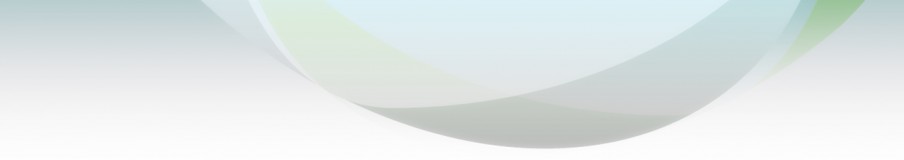 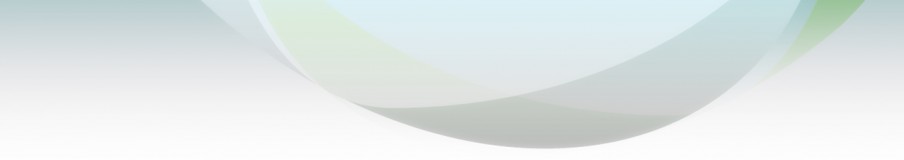 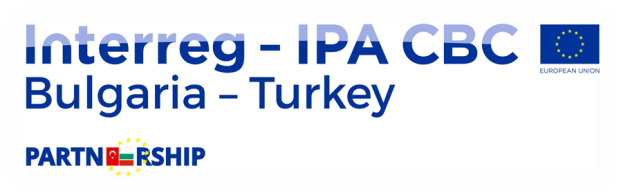 GÜÇLÜKLER
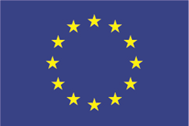 İhalelere güncel olmayan teknik belgelerle çıkılması
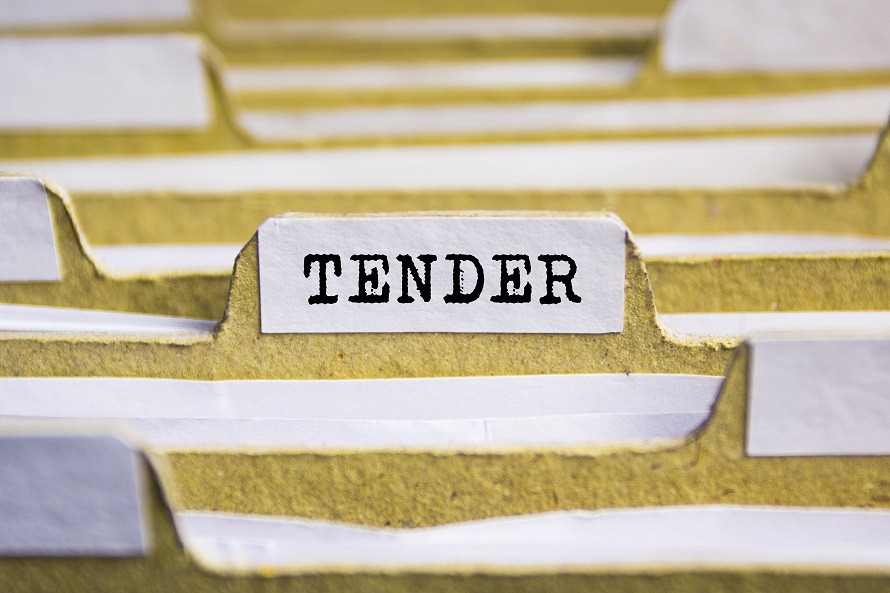 Çözüm: İhalelerin hazırlık aşaması büyük bir titizlikle yapılarak teknik bir çalışma grubu tarafından teknik belgelerin incelenmesi, ihale ilanı sırasında farkedilirse ihalenin iptali vb.
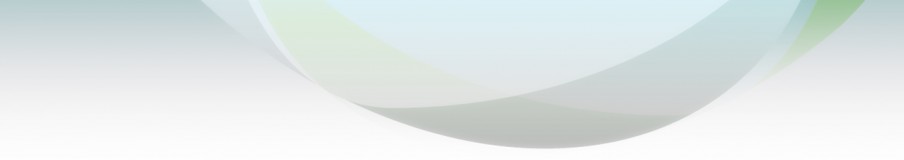 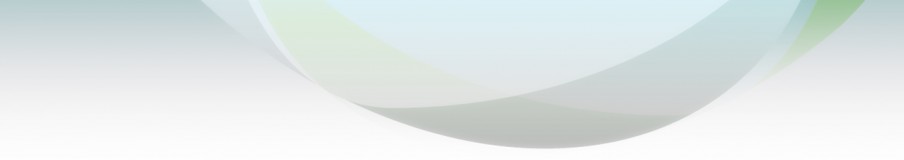 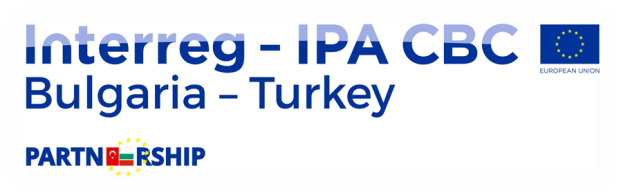 GÜÇLÜKLER
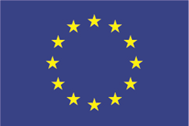 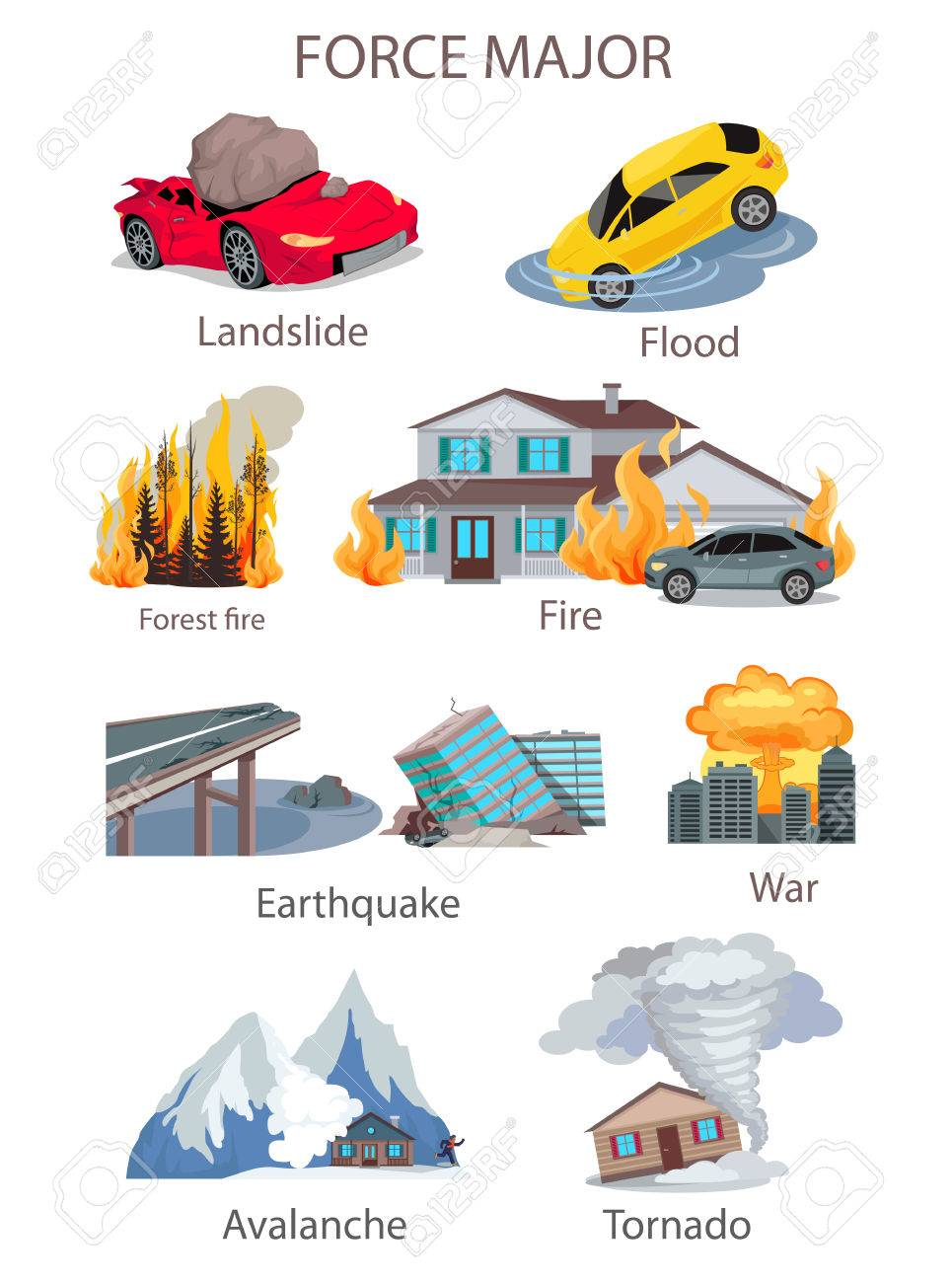 Mücbir bir sebebe 
dayanmayan değişiklik talepleri
Çözüm: Projenin önceliklerine göre hareket edilerek temeli olmayan değişiklik talepleri için projenin zaman planı riske atılmamalıdır. Eğer değişiklik gerçekten gerekli ise gerekçelendirilmesi detaylıca yapılarak sunulmalıdır.
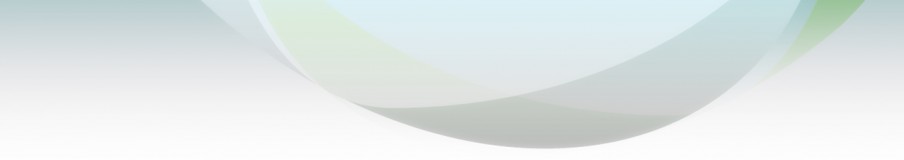 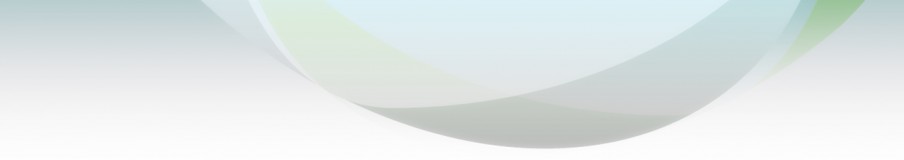 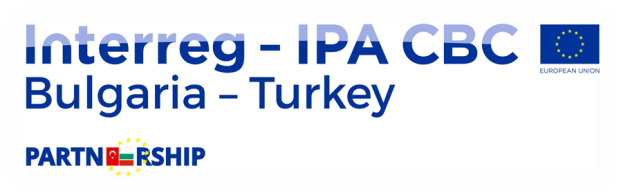 GÜÇLÜKLER
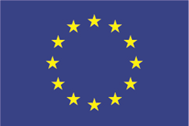 Yatırım faaliyetlerinin uygulanması sırasında ortaya çıkan ve  öngörülmeyen koşullar
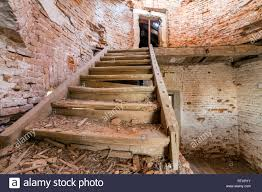 Çözüm: Projenin izleme uzmanı ile temasa geçilmelidir.
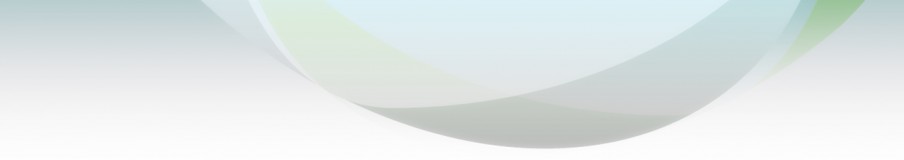 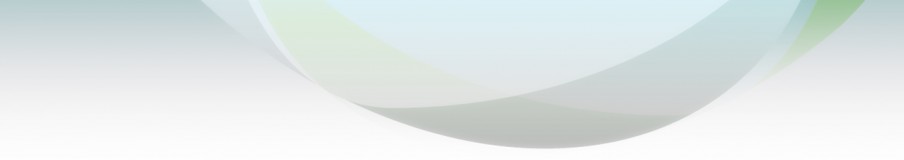 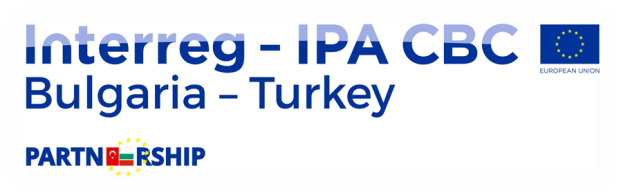 GÜÇLÜKLER
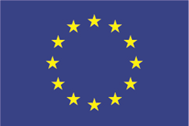 Yatırım faaliyetlerinin uygulanması için gerekli teknik belgelerdeki eksiklikler
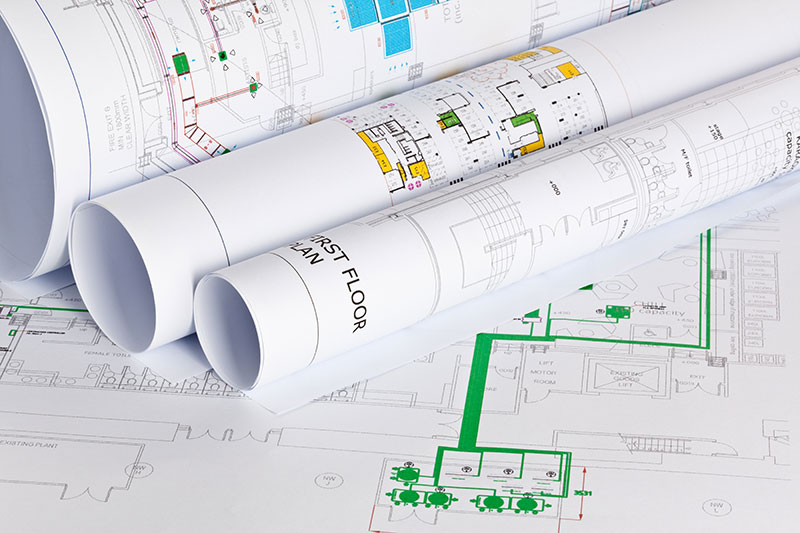 Çözüm: İhale öncesinde teknik bir çalışma grubu oluşturularak varsa eksik çizimlerin giderilmesi.
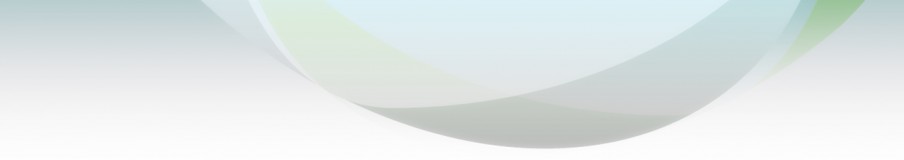 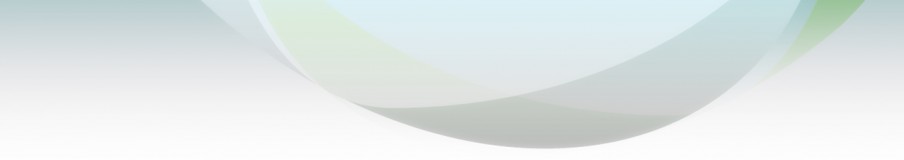 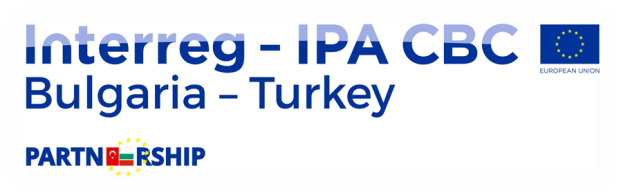 GÜÇLÜKLER
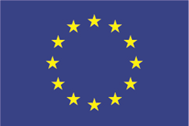 Yatırım faaliyetlerinin uygulanması sırasında yetersiz kontrol
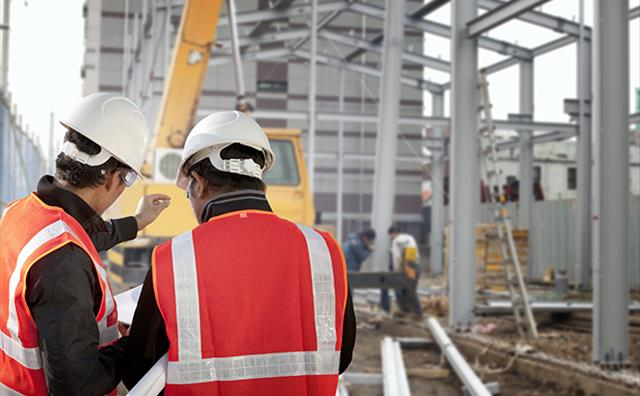 Çözüm: Kontrol ekibinin periyodik olarak alanı kontrol ettiğine dair raporların oluşturulması.
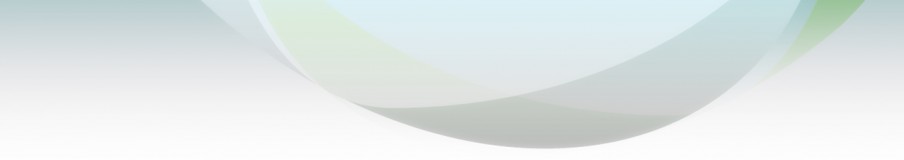 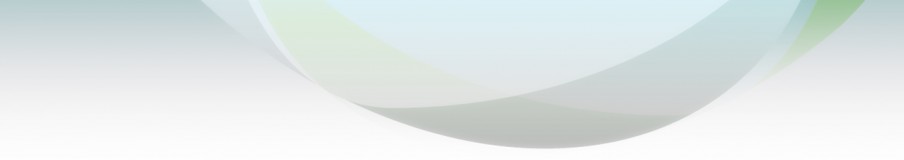 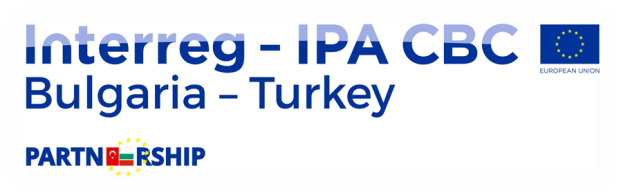 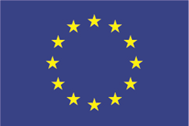 TEŞEKKÜRLER!

OS Destek Ofisi Edirne
Adres: Saraçlar Cad. Eser Yavaş İş Merkezi No:21/6 Edirne
E-posta: jtsedirne@ab.gov.tr
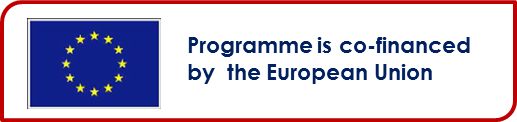 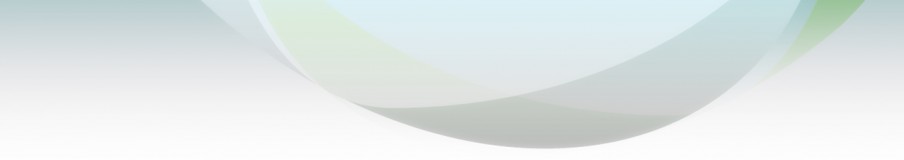